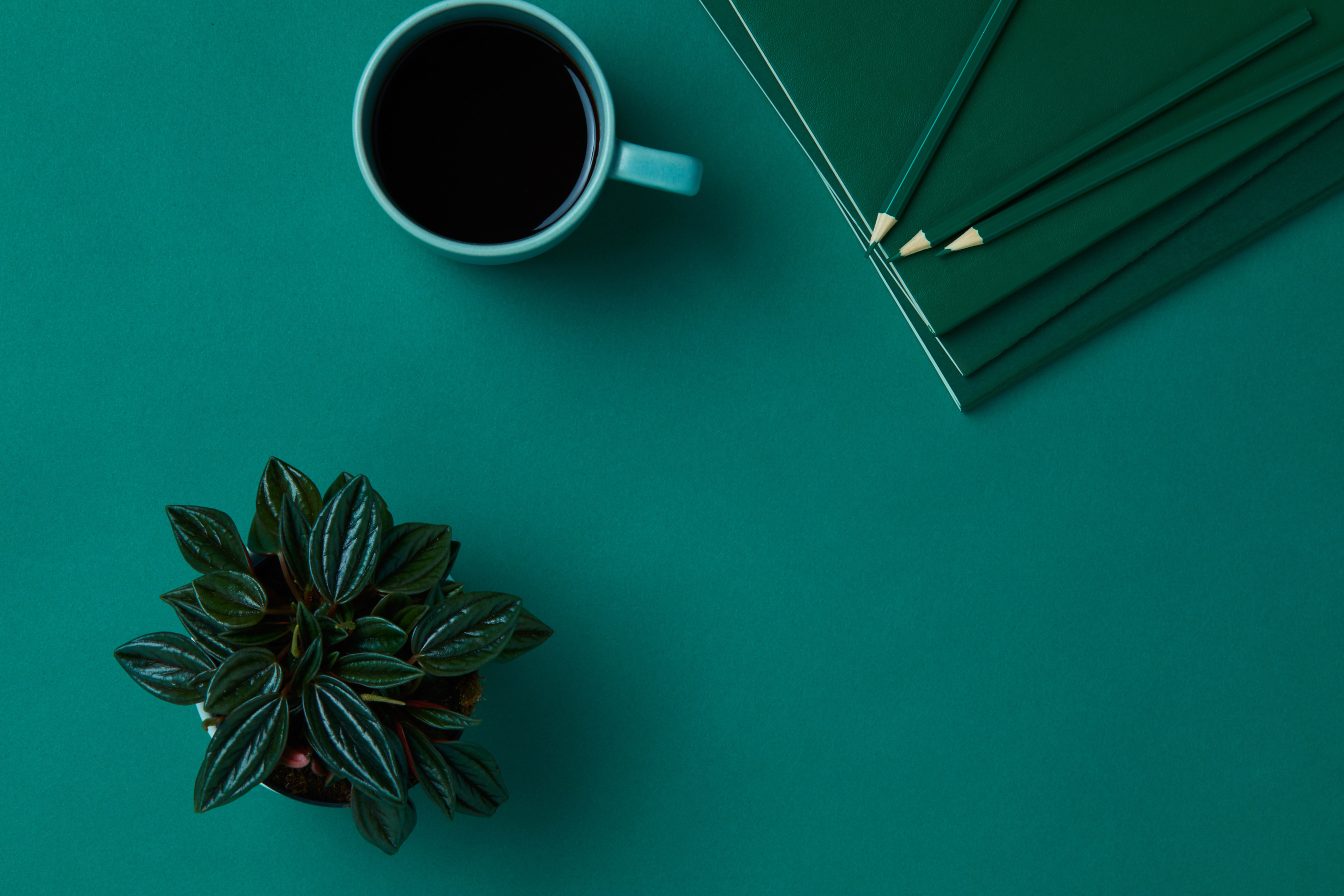 ARALIK, 2021
ALTINDAĞ REHBERLİK VE ARAŞTIRMA MERKEZİ
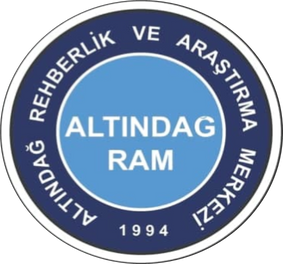 ETKİLİ SINIF YÖNETİMİ
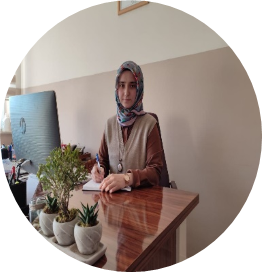 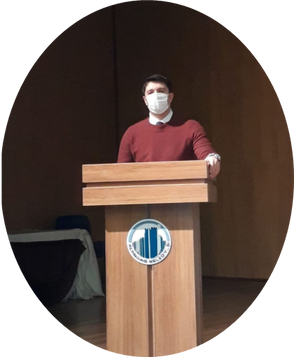 HİLAL SAVAŞ
NECDET BORAN
PSİKOLOJİK DANIŞMAN
PSİKOLOJİK DANIŞMAN
ÖĞRENME ORTAMININ OLUŞTURULMASI
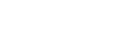 ETKILI SINIF YÖNETIMI
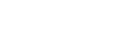 VE
ÖĞRENME ORTAMININ YÖNETILMESI
Etkili sınıf yönetiminde öğretmenden beklenen:

Çocuklara uygun dav­ranışlar kazandırmak,
Sınıfta ortaya çıkabilecek olası problem davranışları önlemek ya da problem davranışlarla baş etmek yoluyla çocukların öğrenmelerini sağlayacak uygun bir ortam oluşturmanızdır.
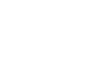 Problem davranışların sergilenmesi, sınıf orta­mının düzenlenişi, çocukların oturma düzeni, sınıfın kalabalık olması, öğretim hızı, ders araç-gereçlerinin özellikleri, öğretimin içeriği ya da öğretmen davranışları gibi etmenlerden de kaynaklanabilir.
ALTINDAĞ RAM
Etkili sınıf yönetimi sadece sınıftaki süreğen olaylara ve davranış yönetimine dikkat edilmesini değildir.

Aynı zamanda öğretmenlerin öğretim uygulamalarında
 nasıl davranacaklarına ve bu uygulamaları nasıl örgütleyeceklerine de dikkat edilmesini gerektirir. 

Bu anlamda öğretmenin sınıf yönetimi etkinliklerinin, hedeflerin ve dersin içeriğinin tümüyle ilişkilidir.
TÜM SINIFIN KATILIMI KONUSUNDA ISRARCI OLUN
İYİ HAZIRLANIN
HIZLI BIR ŞEKILDE DERSE BAŞLAYIN
DAKİK OLUN
TEMEL KURALLAR
Derse iyi hazırlanmak öğretim hedeflerine ulaşmak için önemlidir. Öğrenci öğrenmek için oradadır. Öğrenme hedeflerine ulaşılması sizin derse etkili bir biçimde hazır olmanıza bağlıdır.
Çoğu sınıf problemleri öğretmenin sınıfa geç gelmesi ile başlar. Derse zamanında gelmeniz öğrenciyi ve dersi önemsediğiniz görüntüsünü verir.
Etkili öğretmen davranışları ile ilgili olarak uygulamalı bir yaklaşımı benimseyen  etkili sınıf yöneticileri olacak öğretmenlere uygulamaları gereken temel kurallar şu şekilde ifade edilebilir.
Öğrencilerin dikkatini ve katılımlarını sağlayacak yöntemlerle başlayarak derse hızlı ve kararlı bir başlangıç yapın.
Konuyu açıklamaya başlamadan tüm sınıfın dikkatini derse toplayın.
VERDIĞINIZ SÖZLERI TUTMAYA DIKKAT EDIN
KARIŞIKLIKLARLA UĞRAŞABILMEK IÇIN AÇIK STRATEJILERINIZ OLSUN
KARŞILAŞTIRMA YAPMAKTAN KAÇININ
SESINIZI ETKILI BIR BIÇIMDE KULLANIN
Ses, öğretmenin sınıfla olan etkileşiminde en önemli öğedir. Sesini etkili kullanan bir öğretmenin öğrencinin dikkatini toplamada, sesini etkili kullanamayan bir öğretmene nazaran daha avantajlıdır.
Öğrenci performansları hakkında karşılaştırma yapmak sınıfta bölünmelere neden olabilir. Düşük performanslı öğrencilerin tamamen kaybedilmesine yol açabilir.
Verilen sözlerin tutulmaması sınıfta güveni zedeleyebilir.
Beklenmeyen bir durumda nasıl davranılacağı bilinirse sorunlar kolayca halledilebilir.
TEMEL KURALLAR
KARIŞIKLIKLARLA UĞRAŞABILMEK IÇIN AÇIK STRATEJILERINIZ OLSUN
SINIFI AMACINA UYGUN BIR BIÇIMDE ORGANIZE EDIN
Oturma düzeni, araç ve gereçlerin uygun bir biçimde yerleştirilmesi iyi bir organizasyon için gereklidir.
TEMEL KURALLAR
Öğrencinin ders içi ve ders dışından kaynaklanan problemleri ile ilgilenmek öğrencinin derse katılımını artırabilir.
OTORITESIZ YAPI
EMPATİK SORUMLULUK
PROBLEM ÇÖZÜCÜLÜK
Problemi açık bir biçimde ortaya koyması, açık bir beden dili kullanması, problemin çözümüne ilişkin uygun davranışı açıklamasını kapsamaktadır.
Öğrencilere onların bakış açılarıyla olaylara bakabildiğini göstermeyi kapsamaktadır
Problem çözme süreci çatışmayı yok etmeyi kapsamaktadır. Öğretmen ve öğrenci arasında gelişen çatışmalar rollerin, gereksinimlerin, ilgilerin, bireysel amaçların farklılıklarından kaynaklanmaktadır.
AÇIK VE ETKİLİ İLETİŞİM İÇİN
SINIF YÖNETİMİNDE ÖĞRETMENİN ROLÜ
Öğretmenin eğitimsel/öğretimsel liderliği; öğrencilerin başarılarını artırıcı, istendik davranışları göstermesine yönelik gerekli önlemleri alması anlamına gelmektedir.
Bir öğretim liderinin en önemli görevi, öğrenciler için uygun bir öğrenme çevresinin oluşturulmasıdır.
Öğrenci başarısını yükseltmeyi temel amaç olarak belirlemesi,
Öğretim çevresini oluşturma ve yapılandırma rolü, öğretim liderliğinin temelini oluşturmaktadır.
Öğrenci merkezli öğretim yöntemleri ve yaklaşımlarını savunması,
Öğretim uygulamalarının geliştirilip yönlendirilmesi için öğretim ve program konuları hakkında bilgi ve beceriye sahip olması,
Sınıfın akademik amaçlarının gerçekleştirilebilmesi için gerekli kaynakları sağlaması,
SINIF YÖNETİMİNDE ÖĞRETMENİN ROLÜ
Öğrencilerin sınıfta karar alma sürecine katılımına izin verilmesi ve yapılan hataları öğretmence anlayışla karşılanması,
Öğrenci başarısına yönelik sınıfta işbirlikçi bir çalışma ortamı sağlanması ve takım çalışmasını gerçekleştirmesi,
Öğretmenin sınıfta iyi bir takım lideri ve yetki aktarıcısı olması,
Sınıf toplumu duygusu ve bilincini öğrencilere aşılaması,
Sınıf yönetiminin başarıyla uygulanabilmesi için öğretmenlerin takımla karar alma süreci yaklaşımını kullanması,
Dış dünya ile bağlantıyı sağlayan lider olması, yeni araştırmaları ve fikirleri okula getirmesi ve öğrencileriyle paylaşması,
Derste öğrenci katılımı sağlanmalı; öğrencilerin bilişsel ve duyuşsal hazırbulunuşlukları dikkate alınmalı
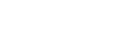 Öğrenci derse güdülenmeli (Kişi, isterse öğrenir)
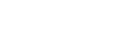 Bireysel farklılıklar dikkate alınmalı
İSTENMEYEN ÖĞRENCİ DAVRANIŞLARINI ÖNLEMEK İÇİN
Sınıf kuralları öğrencilerle birlikte belirlenmeli
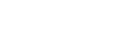 Ders dikkat ve ilgi çekici, etkili olmalı
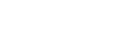 Derste öğrencinin başarabileceği görev ve sorumluluklar verilmeli
İstenmeyen davranışlar karşısında öğretmen kontrolünü kaybetmemeli, öğrenciyle tartışmaya girmemeli, ders dışında konuşmak için ayrı bir zaman ayırabilmelidir.
“Sen dili” kullanmak
Takma adlar kullanmak
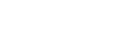 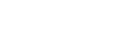 Bireysel farklılıkları dikkate almamak
İSTENMEYEN ÖĞRENCİ DAVRANIŞINA YOL AÇACAK ÖĞRETMEN DAVRANIŞLARI
İstenmeyen davranışları ceza ile kontrol etmek
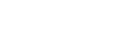 Öğrencilere hükmetmek, emretmek
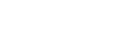 Öğrenciler arasında ayrım yapmak, adil olamamak
Fiziksel şiddet ve tehdit
Öğrencilerin yeterlikleri üstünde etkinlikler beklemek
SINIF KURALLARI
Öğretmenler, sınıf kurallarını belirlemeden önce, okul kurallarını ve bunlarla ilgili olarak öğretmen sorumluluklarını bilmesi gerekir.
Sınıf kuralı; öğretmenlerin, öğrencilerden neleri yapıp, neleri yapmayacaklarına dair beklentilerinin resmi bir ifadesidir.
Sınıf ortamını belirleyen önemli bir öğede sınıf kurallarıdır.
Kurallar sınıf içinde davranışların sınırlarını belirler .
Öğrencilerin, kuralların oluşturulması sürecine katılımı, bunları benimsemelerini ve kurallarının sonuçlarına gönüllü olarak uymalarını sağlar.
Okul kurallarının bazıları yasaklanan davranışları (yüksek sesle bağırma), bazıları da istenen davranışları (zamanında derse girme) belirtir.
Öğretmen, sınıf kurallarının belirlenmesi sürecine öğrencileri ne kadar katacağına karar vermelidir.
Açık, net ve anlaşılır şekilde ifade edilmelidir.
Sınıf kuralları öğrencilerin katılımıyla belirlenmelidir.
DİKKAT EDİLMESİ GEREKENLER
İfadeler kısa ve özlü olmalıdır.
Kurallar listesi sayıca fazlaca uzun olmamalıdır. (5-8 arasında değişmelidir.)
Kurallara uyulmadığı zaman uygulanacak yaptırımlar önceden belirlenmelidir.
“Yapmayın, etmeyin” yerine, “yapınız, ediniz” şeklinde olumlu cümleler kullanılmalıdır. (Yasak koyucu ifadeler yerine olumlu davranışı sağlayıcı ifadeler kullanılmalıdır.)
Kurallar sınıfa duyurulmalıdır.
Öğretmen sınıfın onayını almalı, itirazlar varsa cevaplamalıdır.
Kurallar sınıfa duyurulmalıdır.
Kurallara uygun davranan öğrenciler ödüllendirilmelidir
Sınıf kuralları listesi, sınıfın görünür bir yerinde asılı olmalıdır.
Kurallar esnetilmemelidir. Kişiden kişiye farklı kural uygulamaları yapılmamalıdır. Ancak, öğrenciler tarafından kurallar benimsenmiyor ve istenmiyorsa kurallar değiştirilebilir.
Olumlu ve olumsuz örnekleriyle her bir kural sınıfa açıklanmalıdır.